Die Fachschaft Chemie
Alle Studierenden des Fachbereichs Chemie
(Studierendenausweis Kennnummer 3)

Im alltäglichen Sprachgebrauch ist damit meist der Fachschaftsrat oder der Fachschaftsraum gemeint
Der Fachschaftsrat
Studentische Vertretung aller Studierenden des Fachbereichs Chemie

Im alltäglichen Sprachgebrauch meist “Fachschaft”
Hochschulpolitische Gremien
Außerpolitische Aufgaben des Fachschaftsrats
Kittelverkauf
Ansprechpartner bei Problemen im Studium
Vorlesungsumfrage
Altklausuren
Erstsemesterveranstaltungen
Uniparty LUMO/SOMO
Außerpolitische Aufgaben des Fachschaftsrats
Geschirr- und Spieleverleih
Getränkeverkauf
Kaffeeverkauf
Buchbindemaschine
Arbeitsplätze und Computer
mit Internetzugang
Frühschoppen
Der Fachschaftsrat
Neuwahl des Fachschaftsrates jedes Semester

Vollversammlung 13.11.19
17:15 Uhr – 52-206
Vokabular der Chemiestudenten
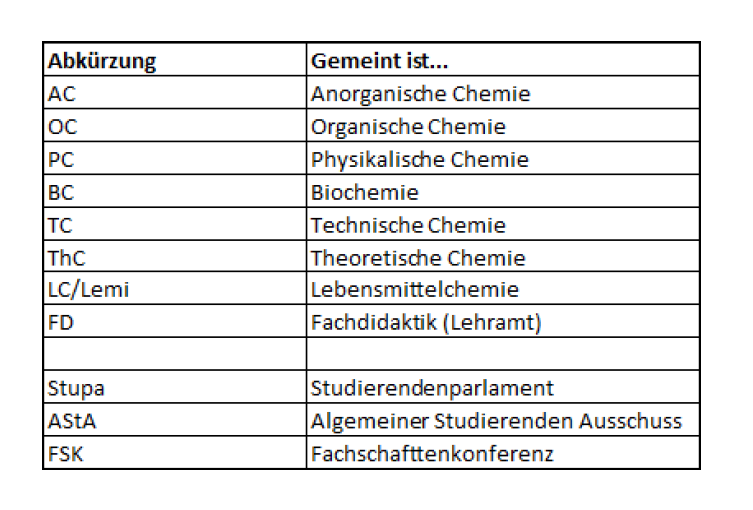 Sicherheitsunterweisung
SICHERHEIT wird in der Chemie groß geschrieben, die Unterweisung ist Pflicht

Ohne bescheinigte Teilnahme an der Sicherheitsunterweisung kein Praktikum!

Chemie 	 28.10.2019 		15:30 (A-K) 52-207
       13111111                          116:30 (L-K) 52-207 1
Praktikum “Experimentelle Techniken”
Praktikum ist anmeldepflichtig
Anmeldeschluss ist der 31.10.2019
Vorbesprechung dazu ist Pflicht,
→ Aushang beachten (29.10.2019; 17:00 in 52-207)
Das ECTS-Leistungspunktsystem
ECTS repräsentieren den Arbeitsaufwand und werden für erbrachte Studienleistungen (Klausuren, Praktika, etc.) vergeben

1 LP = 30 Arbeitsstunden
(Vorbereitung, Vorlesung, Nachbereitung)

Zum Erreichen des Bachelors werden 180 ECTS benötigt (Bachelorarbeit gibt 13 LP)
Bachelor Chemie
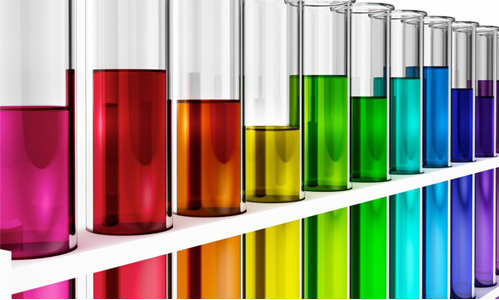 Studienverlauf
Bachelor Chemie:
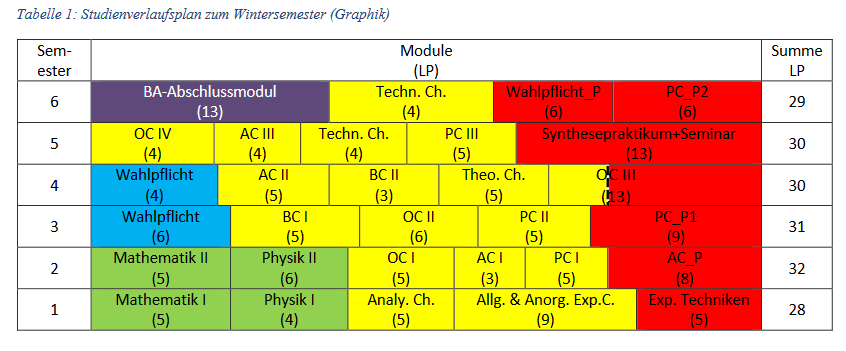 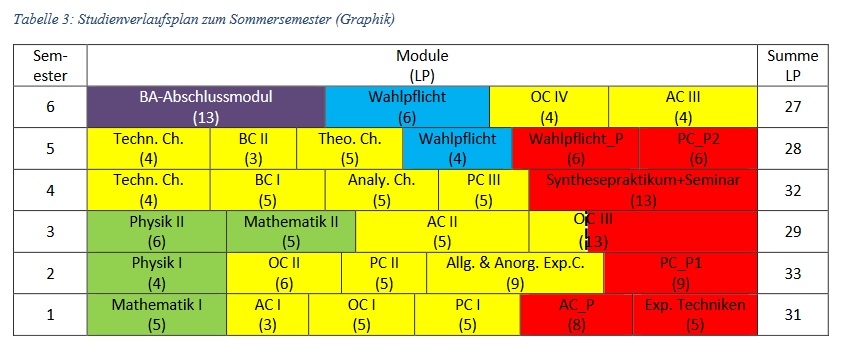 Stundenplan im 1. Semester
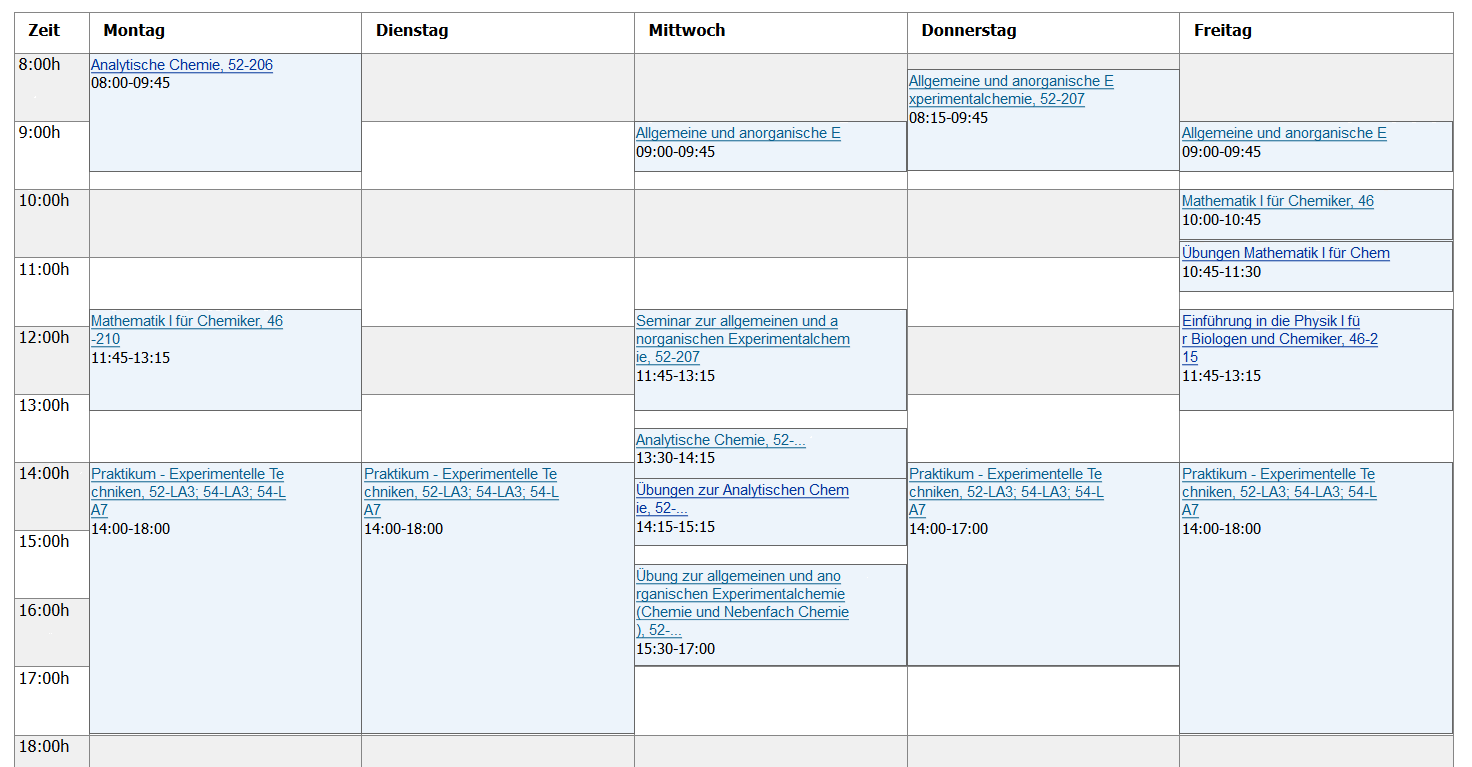 Bachelor Chemie mit Schwerpunkt Wirtschaftswissenschaften:
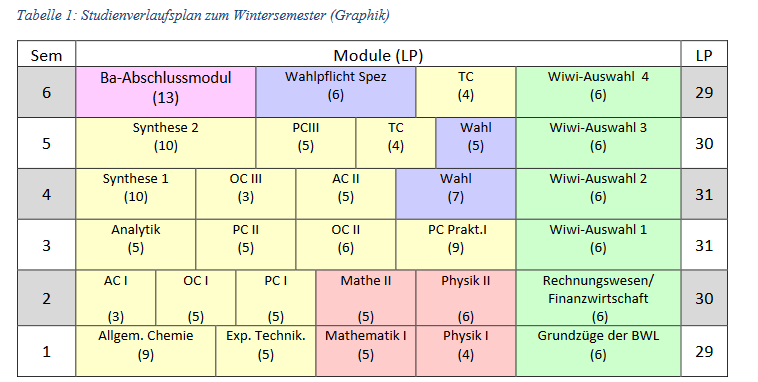 Bachelor Lebensmittelchemie:
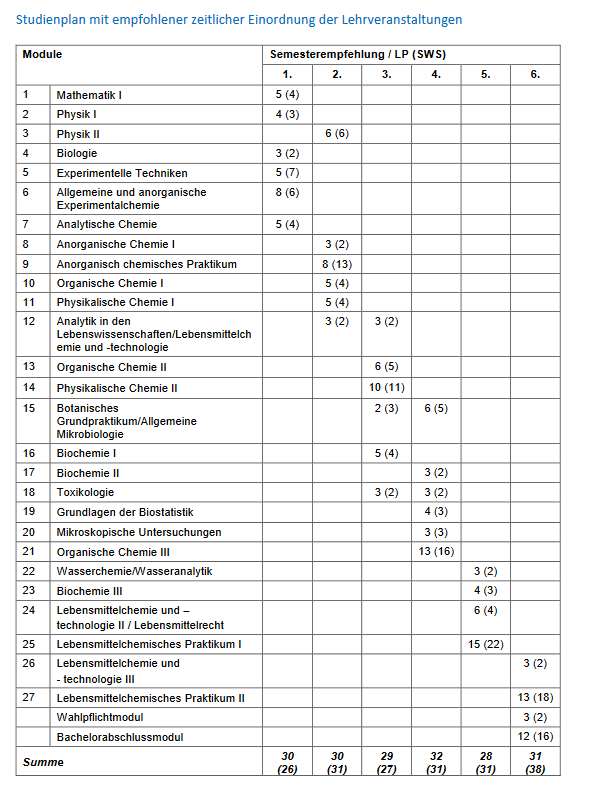 Allgemeines zum Studienbeginn
Übungen werden in der Vorlesung eingeteilt, tragt euch zu passenden Terminen ein, achtet auf Überschneidungen!
Anmeldungen zu Praktika im KIS-Office oder im entsprechenden Sekretariat
Anmeldung zu Prüfungen im QIS-Office
   oder im Prüfungsamt
(Im 1. Semester  ausschließlich im Prüfungsamt)
Prüfungen
40% der Punkte müssen i.d.R. erreicht werden zum bestehen (Bei Mathe nur 30%, bei Lemi/Toxikologie Prüfungen 50%)
Pro Prüfung hat man 3 schriftliche Versuche um zu bestehen, fällt man beim Drittversuch erneut durch, besteht die Möglichkeit auf eine 4. mündliche Ergänzungsprüfung
Pro Praktikum hat man 2 Versuche um zu bestehen, fällt man beim Zweitversuch erneut durch, verliert man den Prüfungsanspruch
Wichtige Dokumente
Jeder Student sollte sich zumindest einmal folgende Dokumente durchgelesen haben:

Prüfungsordnung
Studienverlaufsplan
Modulhandbuch (!!!)
Überlebenstipps
Macht die Übungen
Altklausuren eignen sich hervorragend zum lernen
Bildet Lerngruppen
Geht in die Vorlesungen
Nachbereiten der Vorlesung während des Semesters
Keine Scheu auch mal den Prof zu fragen
...Vergesst den Indikator nicht ;)
Viel Spaß und Erfolg